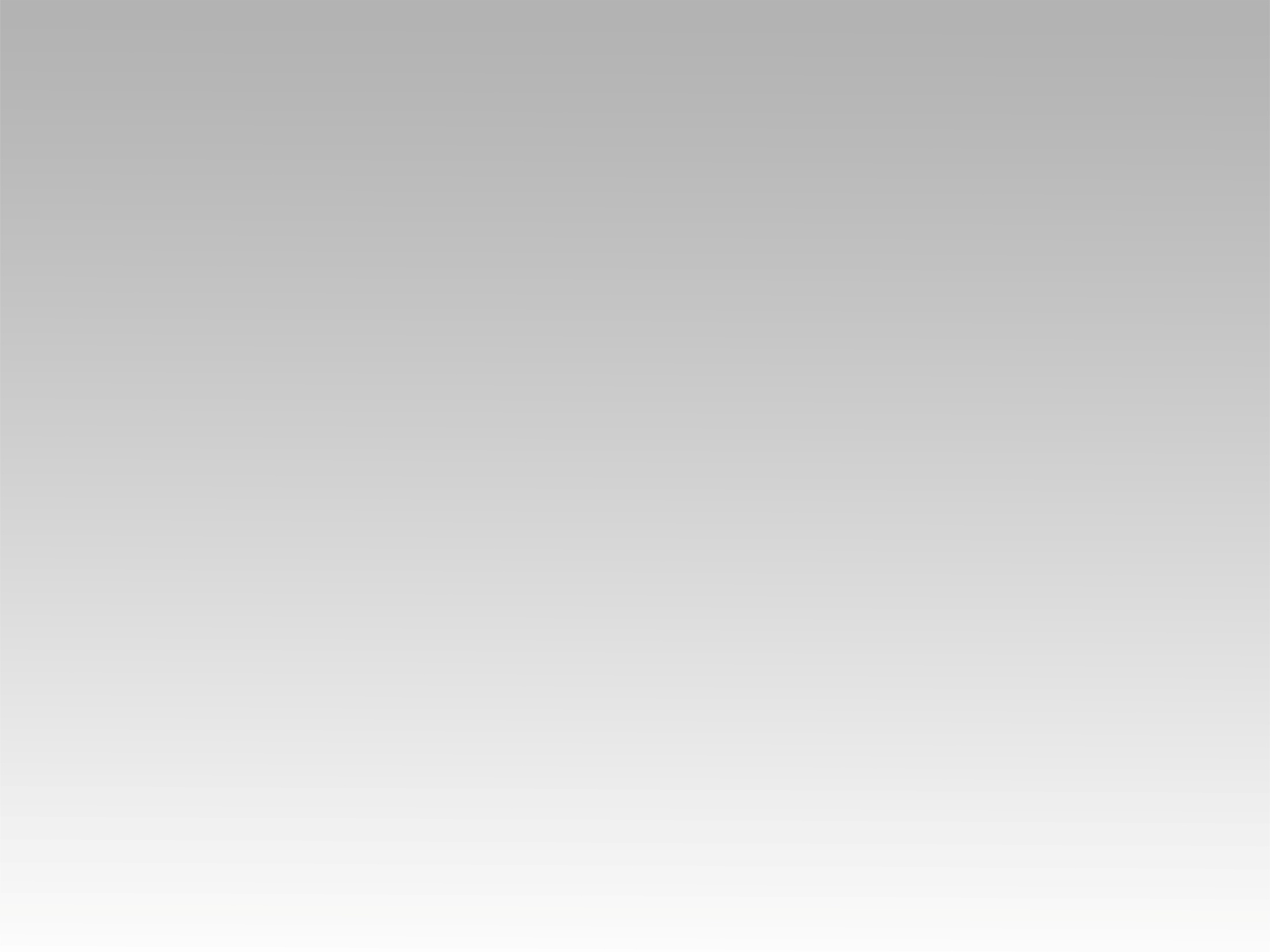 تـرنيــمة
أدخلتنا إلى الشبكة
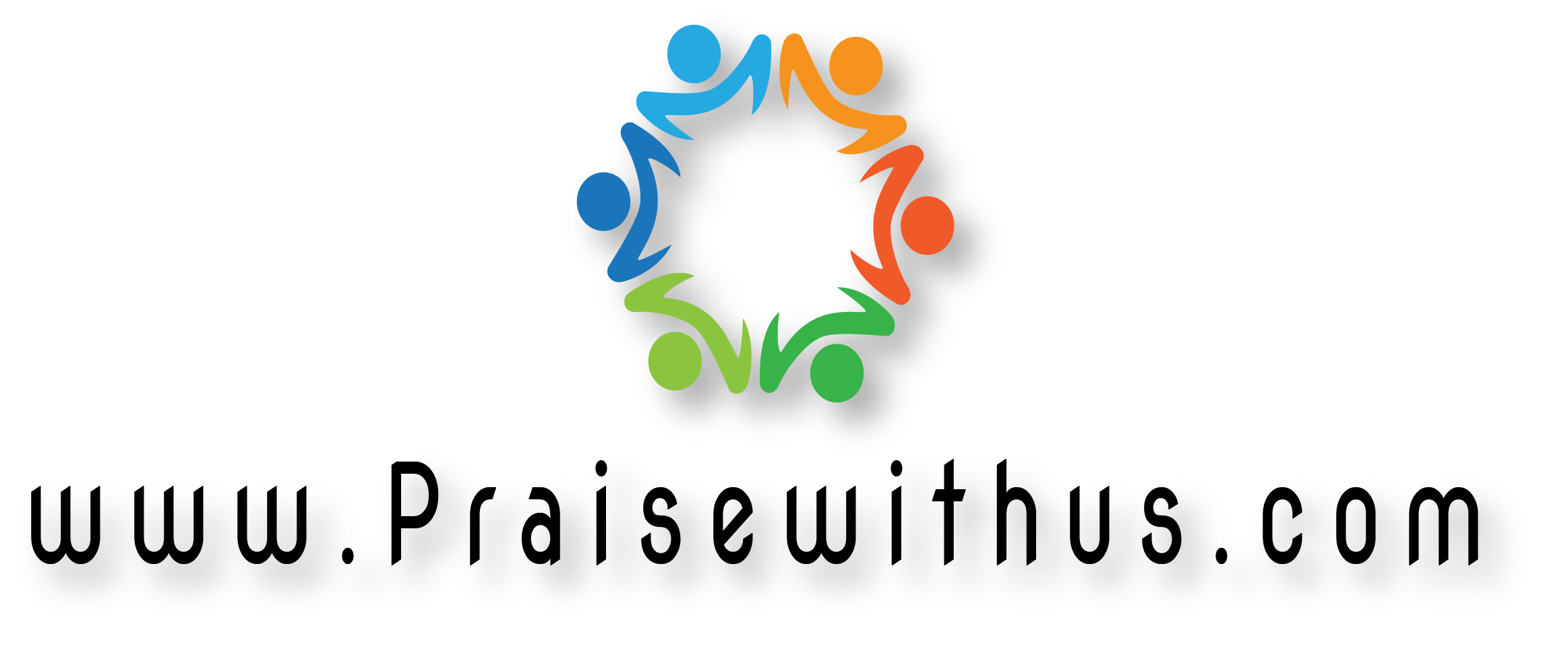 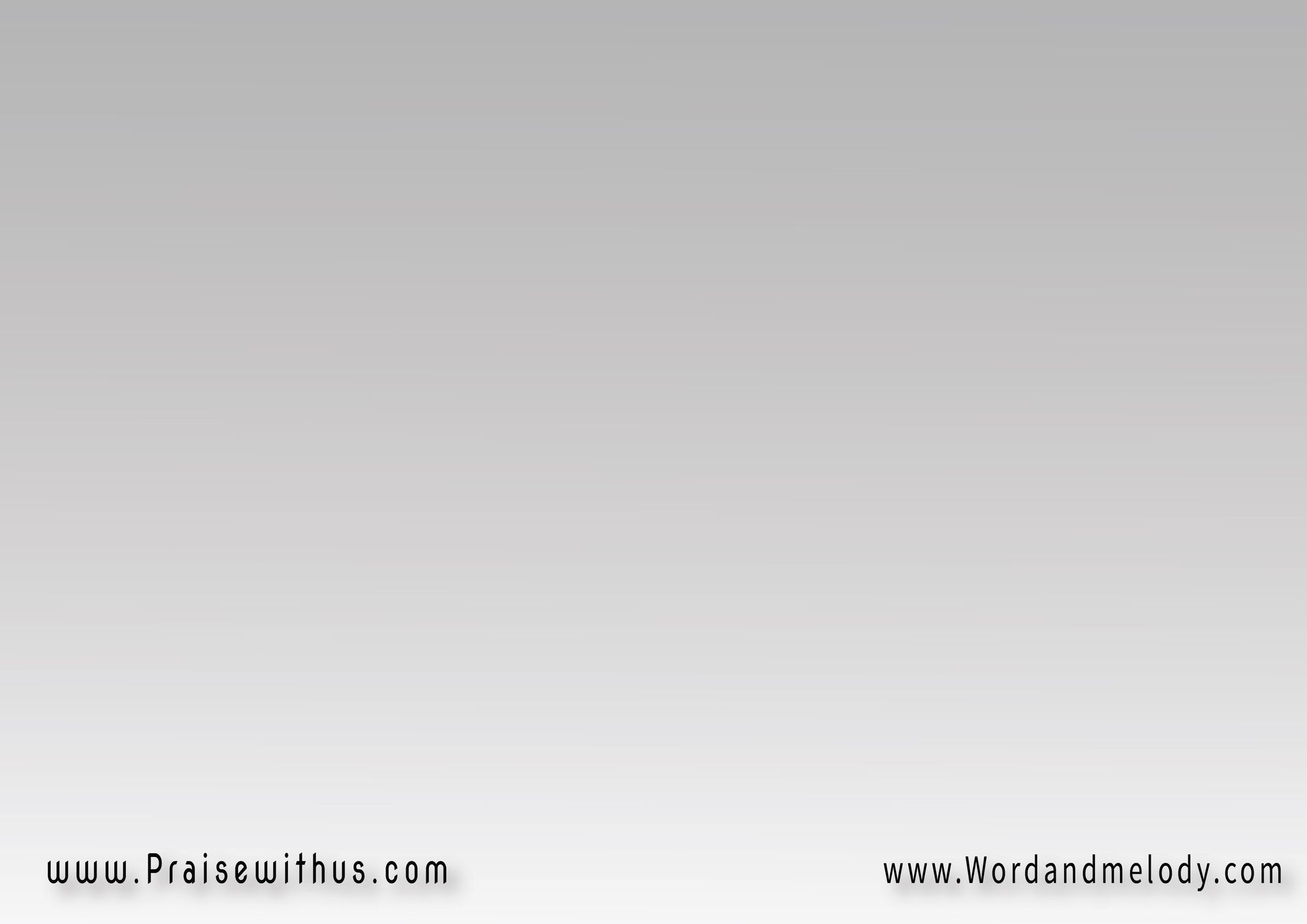 أدخلتنا إلى الشبكة 
جعلت ضغطًا على متوننا
ركبت أناساً على رؤسنا كمحص الفضة محصتنا
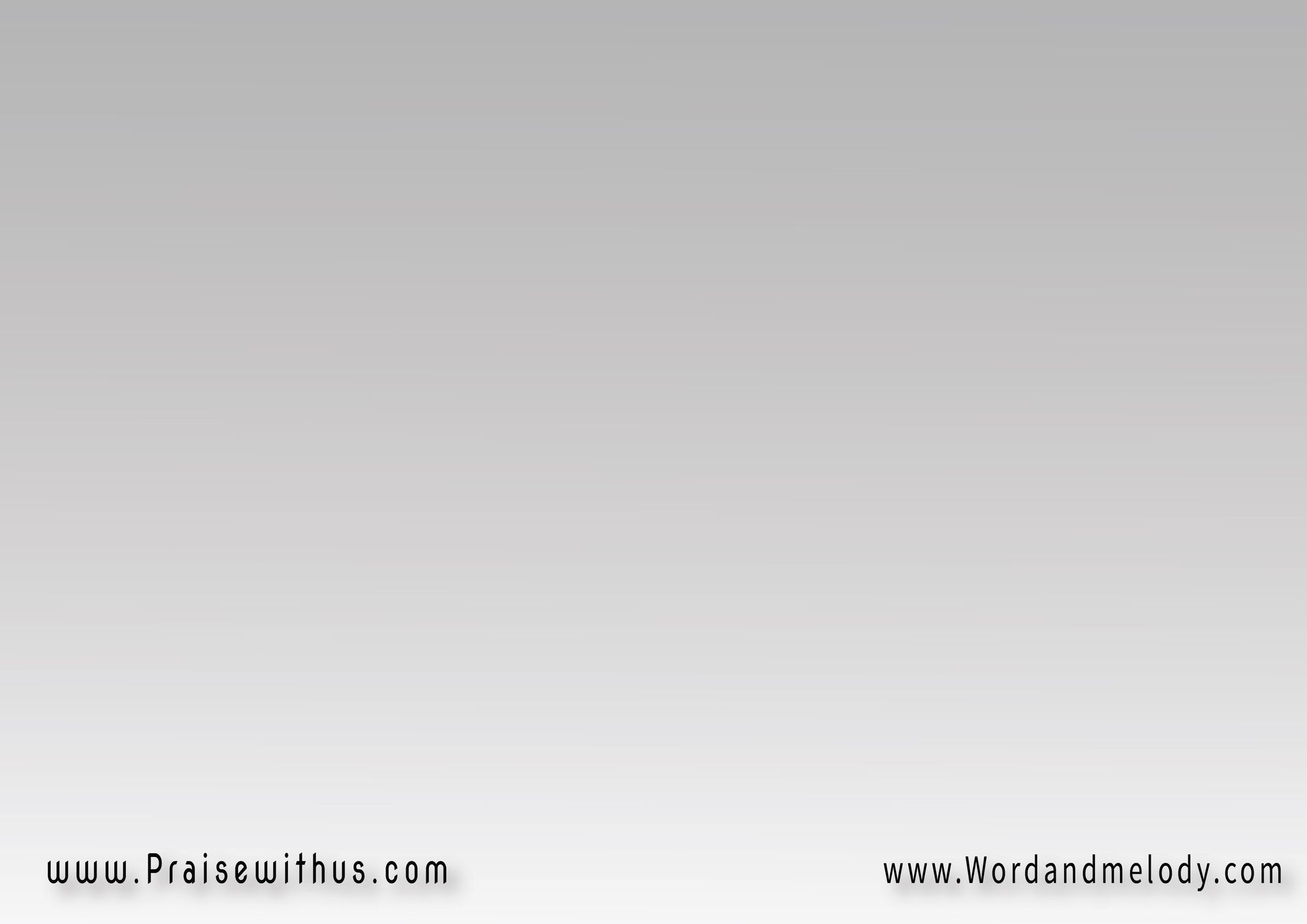 دخلنا في النار دخلنا في الماء
ثم إلى الخصب أخرجتنا
مبارك إلهي السامع صلاتي أنتظرناه فخلصنا
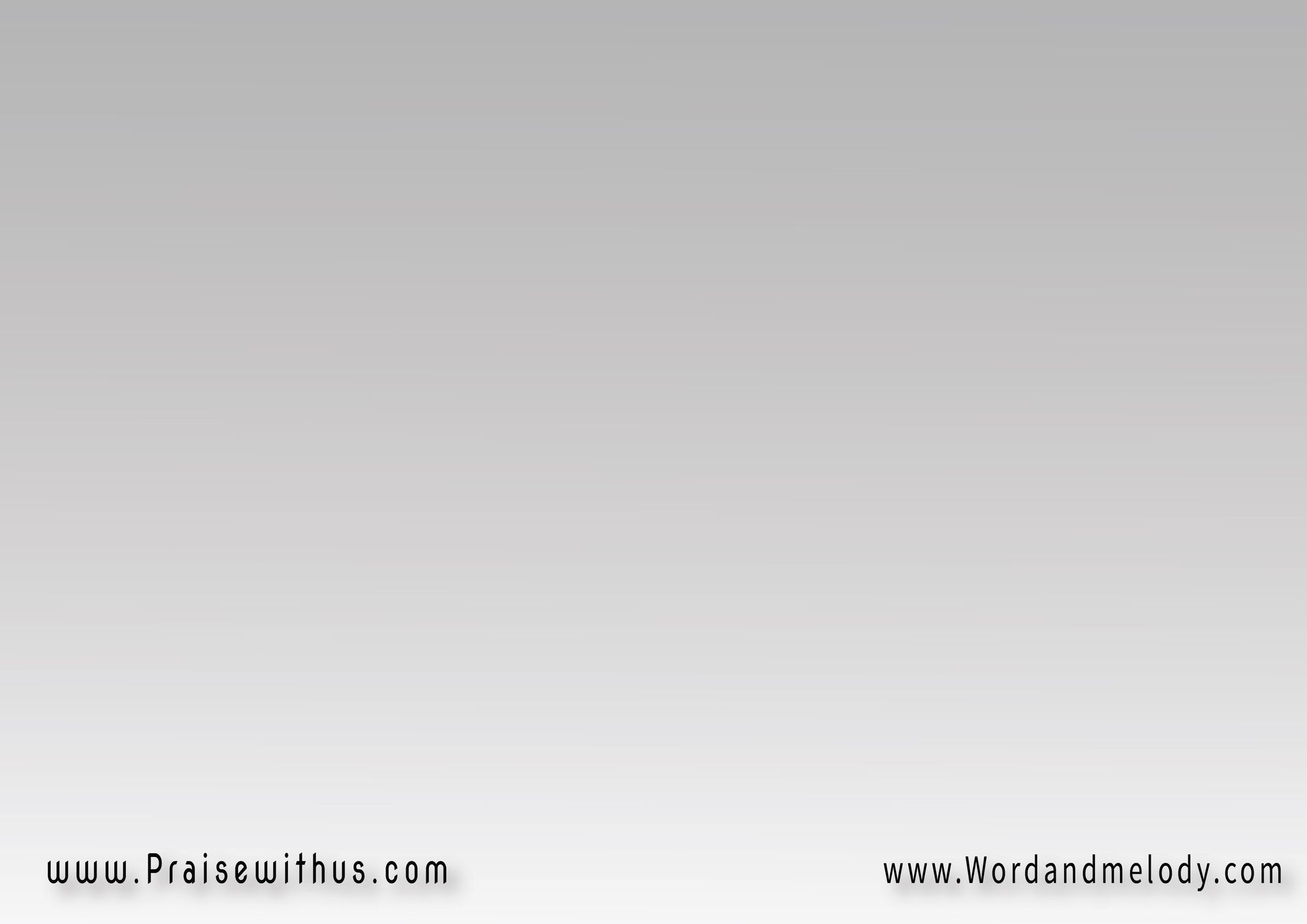 قلبي بيسجد لإسمك
 عمري بيشهد عنك
إنك أنت الأمين
 طول الحياة
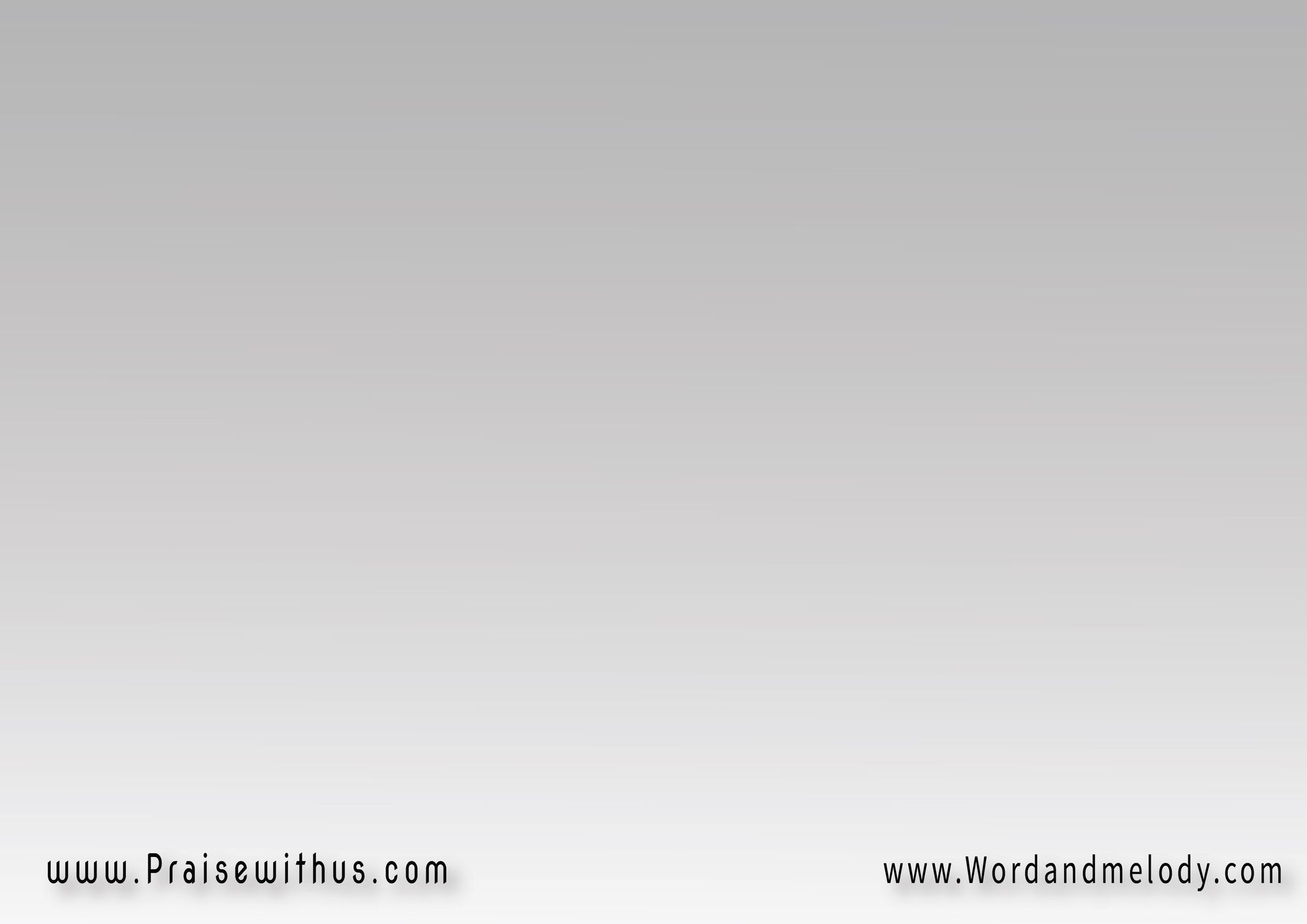 والعين مرفوعة لشخصك تسبيها يارب بحبك
ترسم قدامها في لحظة
 طوق نجاه
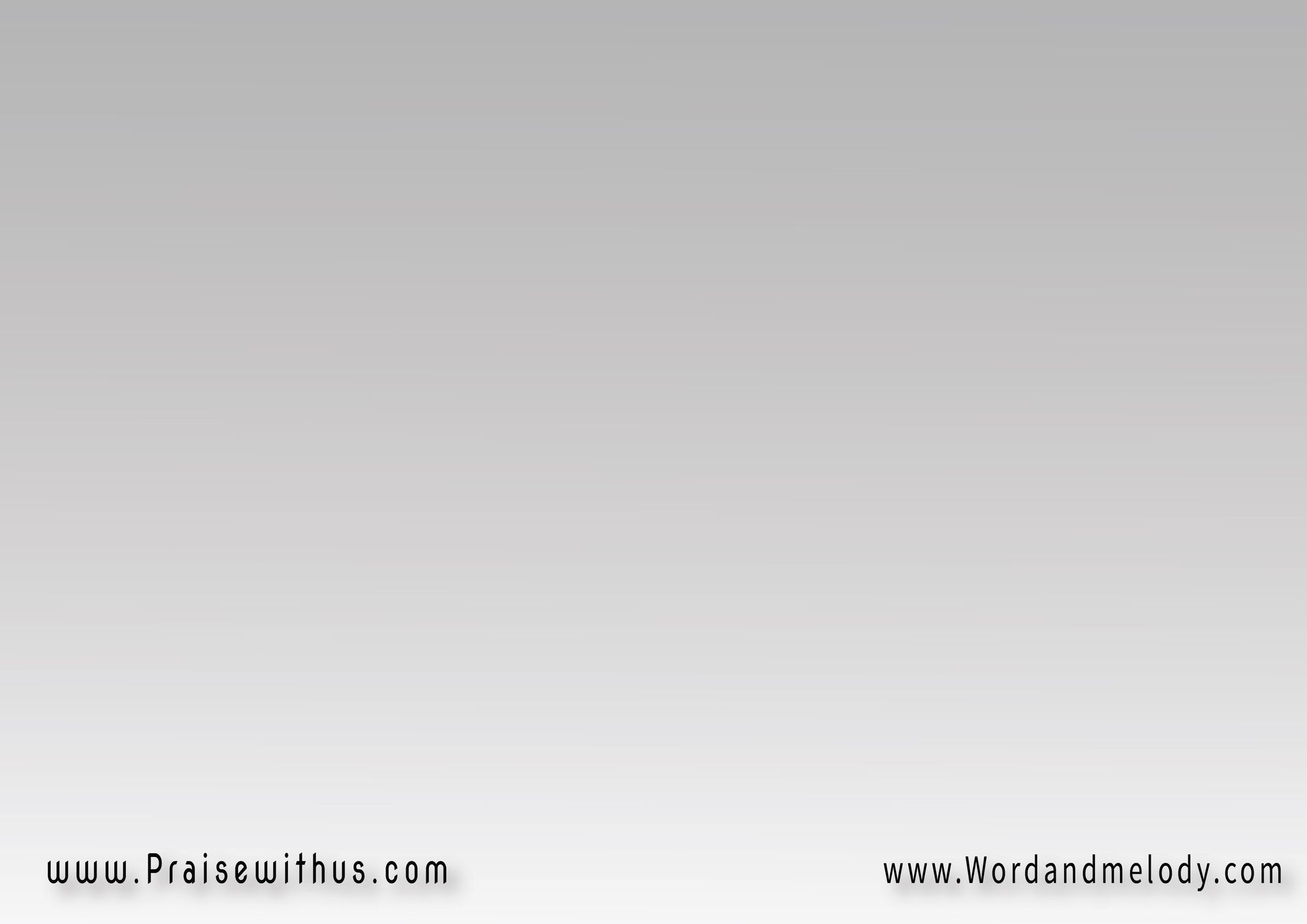 وفي وسط الإختبار 
مش بتسبنا نحتار
ولا يتزعزع إيماننا 
من ضغط ومن أفكار
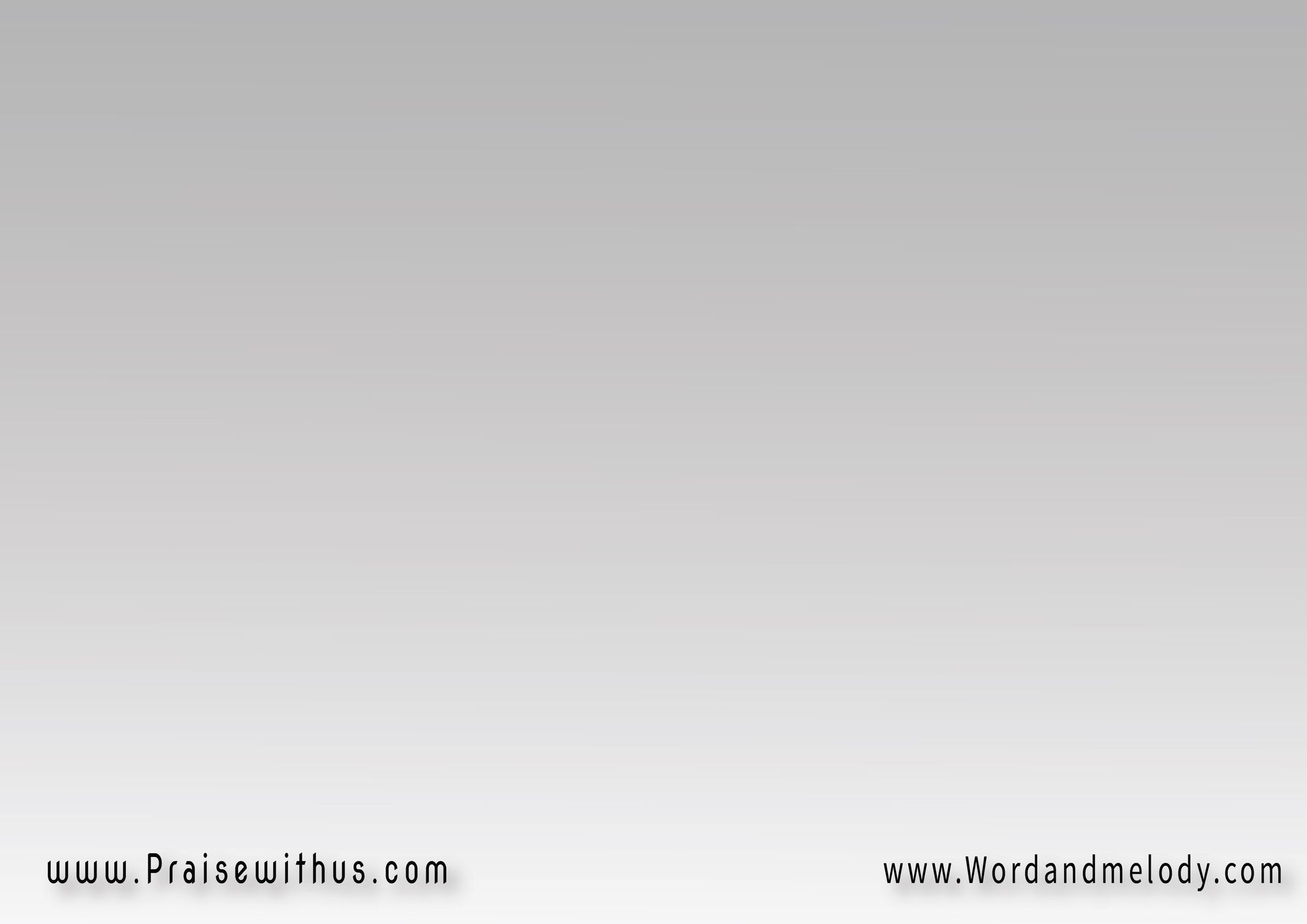 لكن بوعود أمينة 
ويا اليد المعينة
ترفعنا وتبقى لينا 
الغلبة والانتظار
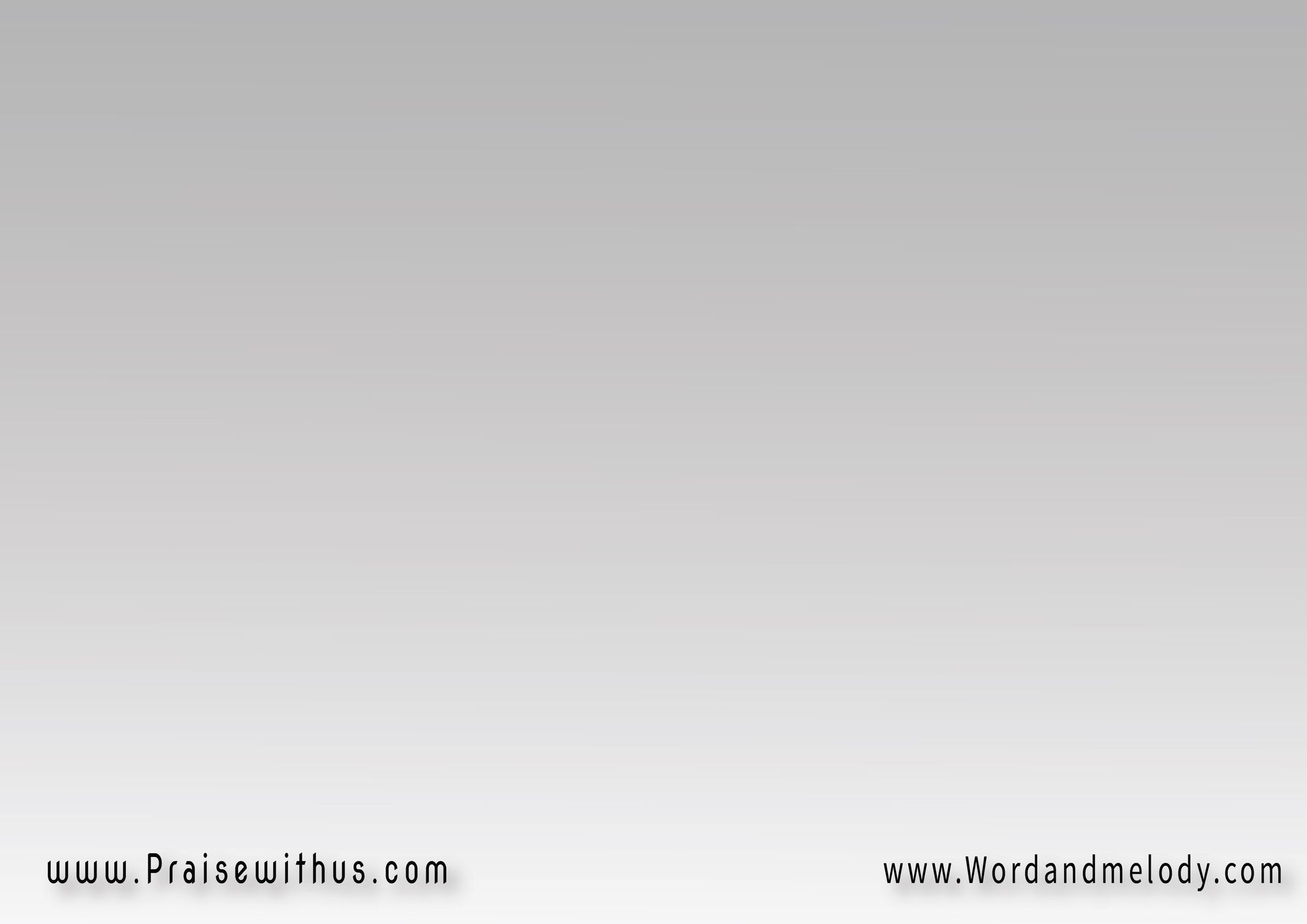 قلبي بيسجد لإسمك
 عمري بيشهد عنك
إنك أنت الأمين
 طول الحياة
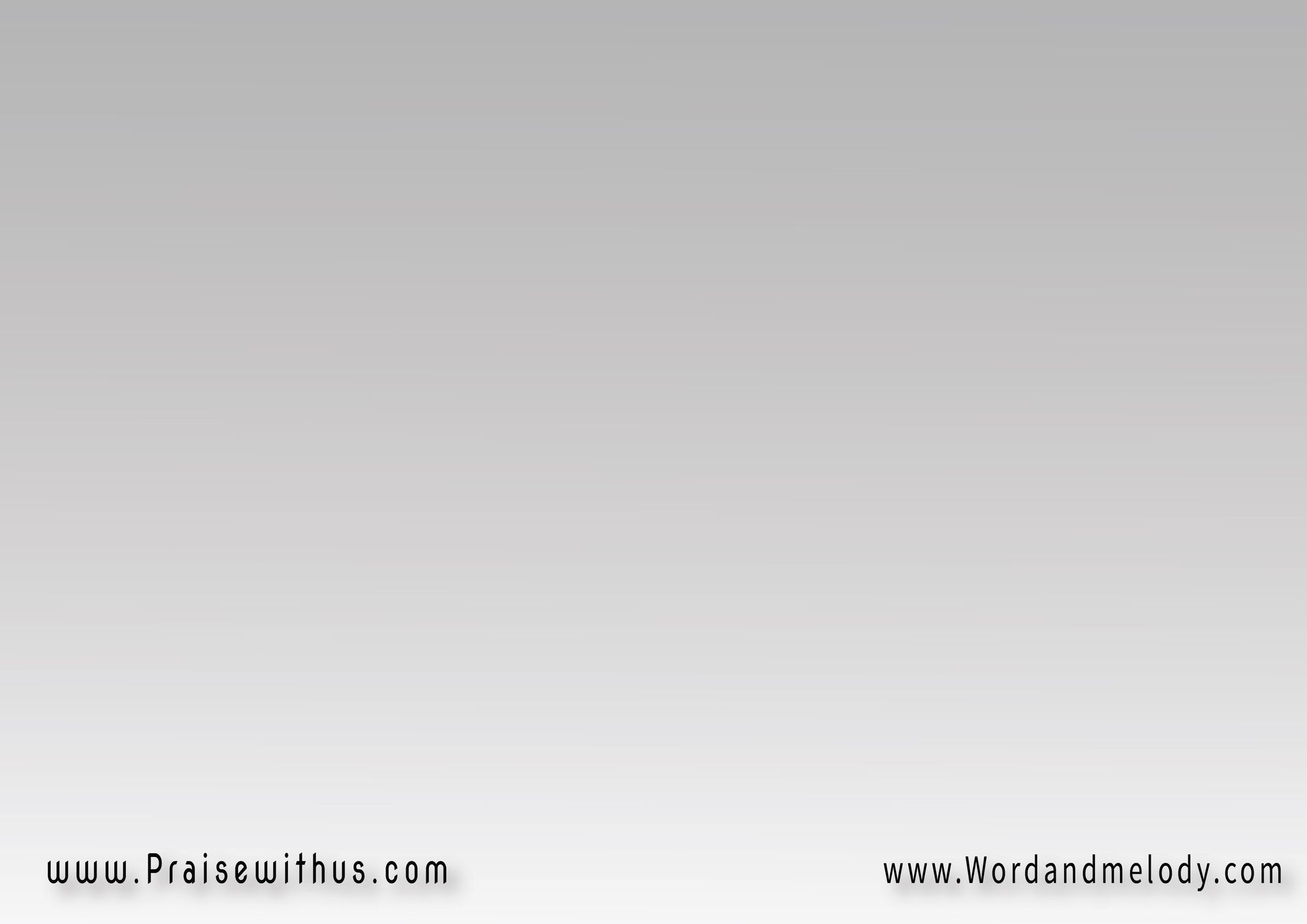 والعين مرفوعة لشخصك تسبيها يارب بحبك
ترسم قدامها في لحظة
 طوق نجاه
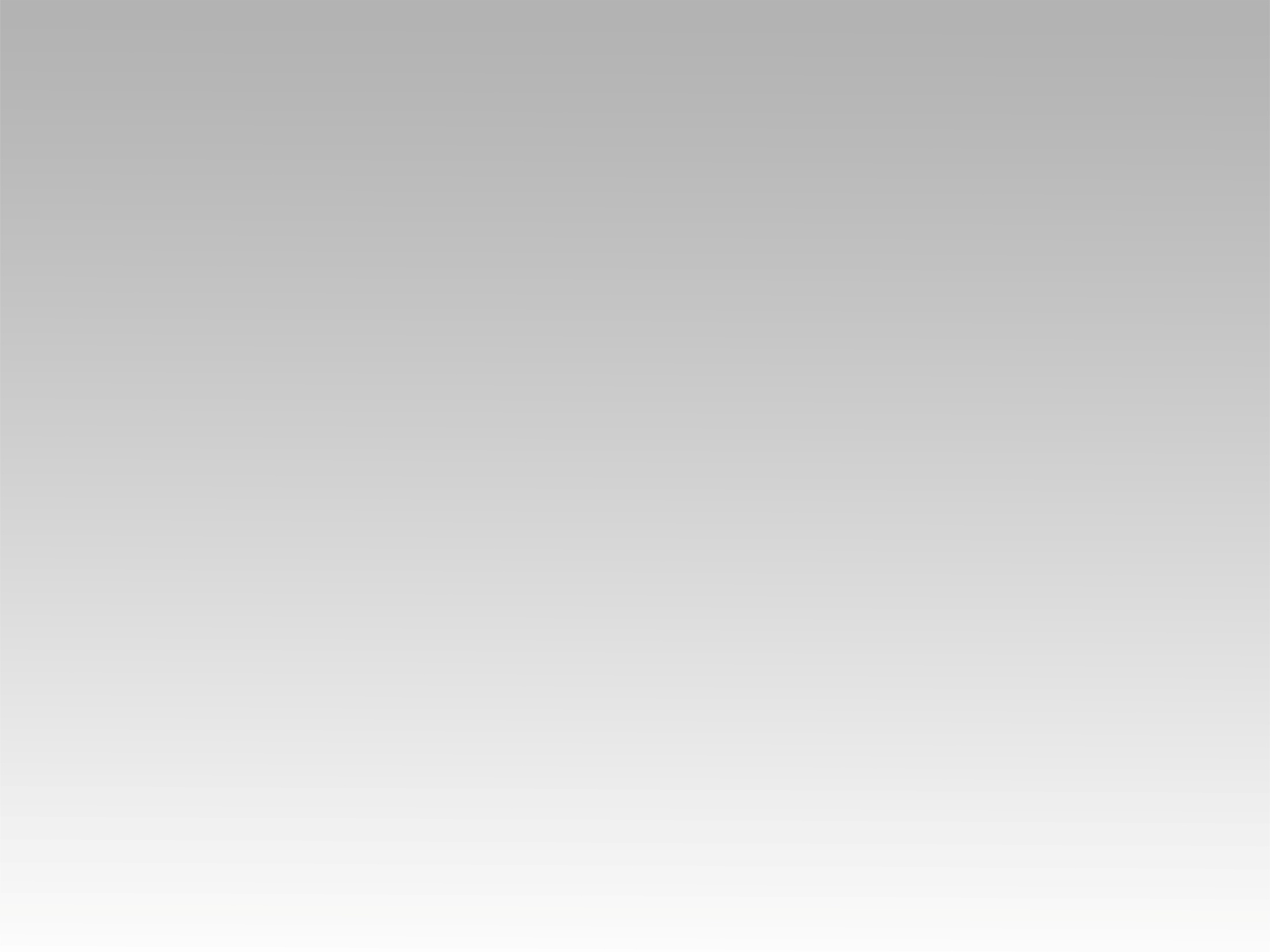 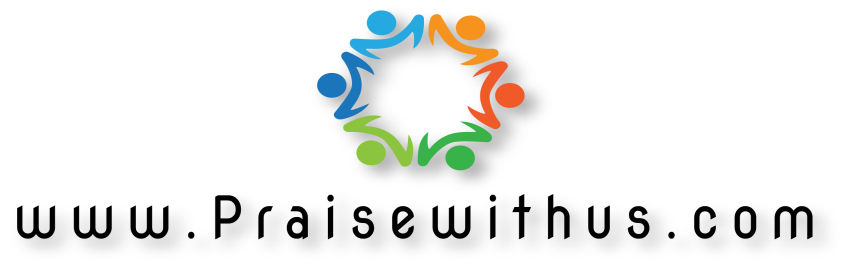